L.I.:
Year 5: I can use different verb forms in my writing with consideration for the audience and purpose. 
Year 6: I can use grammar and vocabulary which is suited to the purpose of my writing.
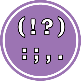 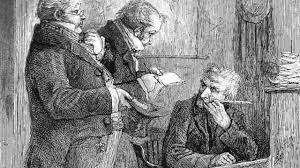 “Many people would rather die than go there”
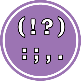 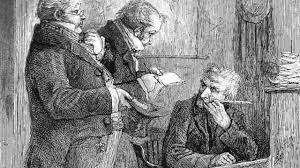 https://www.youtube.com/watch?v=y7Pk1jcaLDI15:22- 17:15
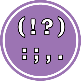 Firstly, CHOT some unwanted creatures or things. In the Victorian era, society would have viewed poor people as unwanted creatures.Examples: plague of rats, swarm of bees, the bubonic plague, rubbish dumped
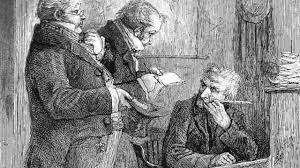 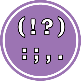 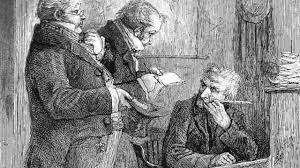 ModelWho could say that the poor should be treated like a  plague of rats and be sent there and to left to die as there are far too many of them?
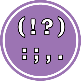 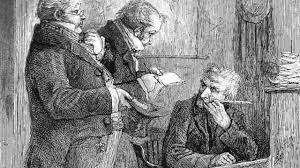 Ask a rhetorical emotive question in disbelief of what Scrooge said.Challenge: can you deepen the moment?
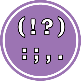 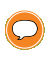 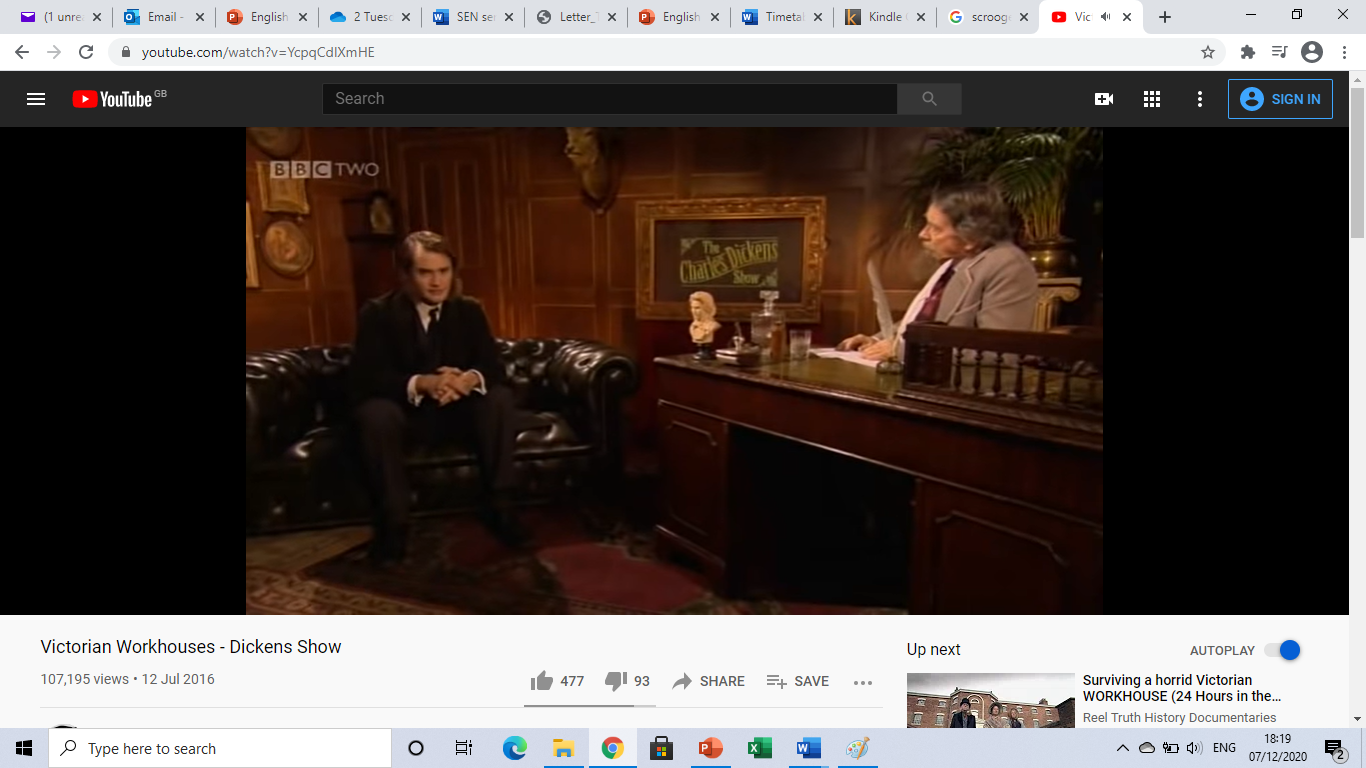 Firstly, CHOT some quotes from Dr Barnardo.

Example:
“No child should have to suffer such a terrible fate.”
https://www.youtube.com/watch?v=YcpqCdIXmHERefer to your notes from last week
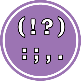 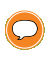 CHOT the things Dr Barnardo planned to do:

Example:
Open homes to keep children safe, warm, healthy, well-fed, free from suffering, care, shelter.
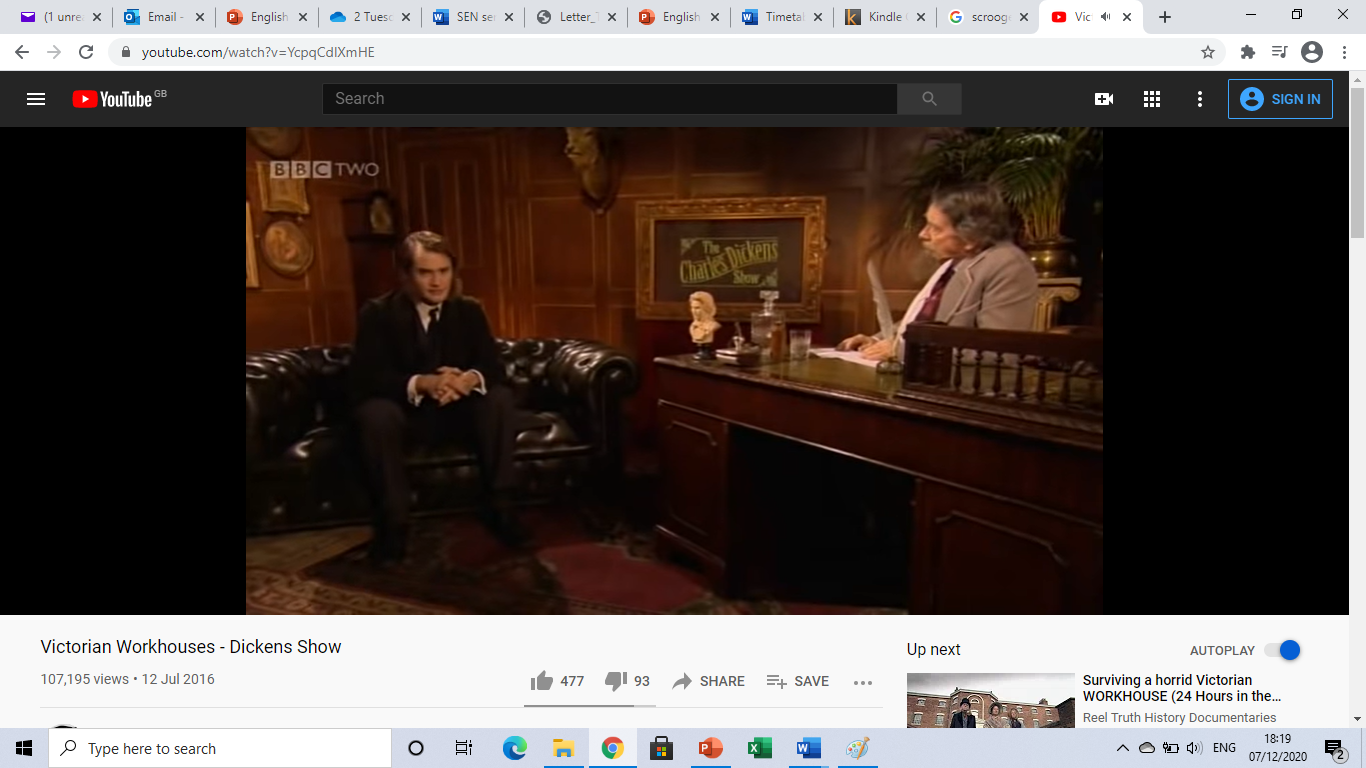 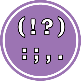 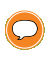 CHOT positive adjectives for great:


Example:
Amazing, virtuous, excellent, outstanding
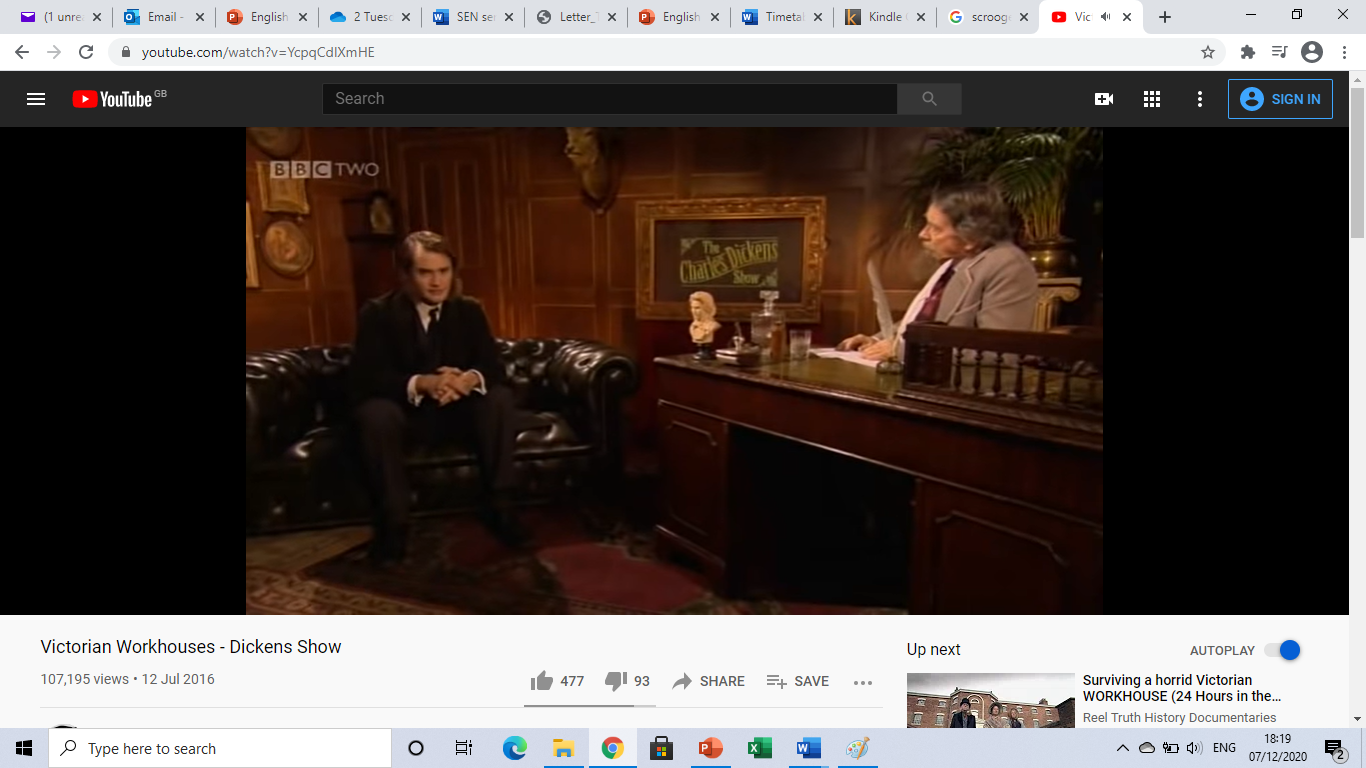 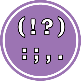 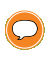 Model


As the great Dr Thomas Barnardo says, “No child should have to suffer such a terrible fate.”
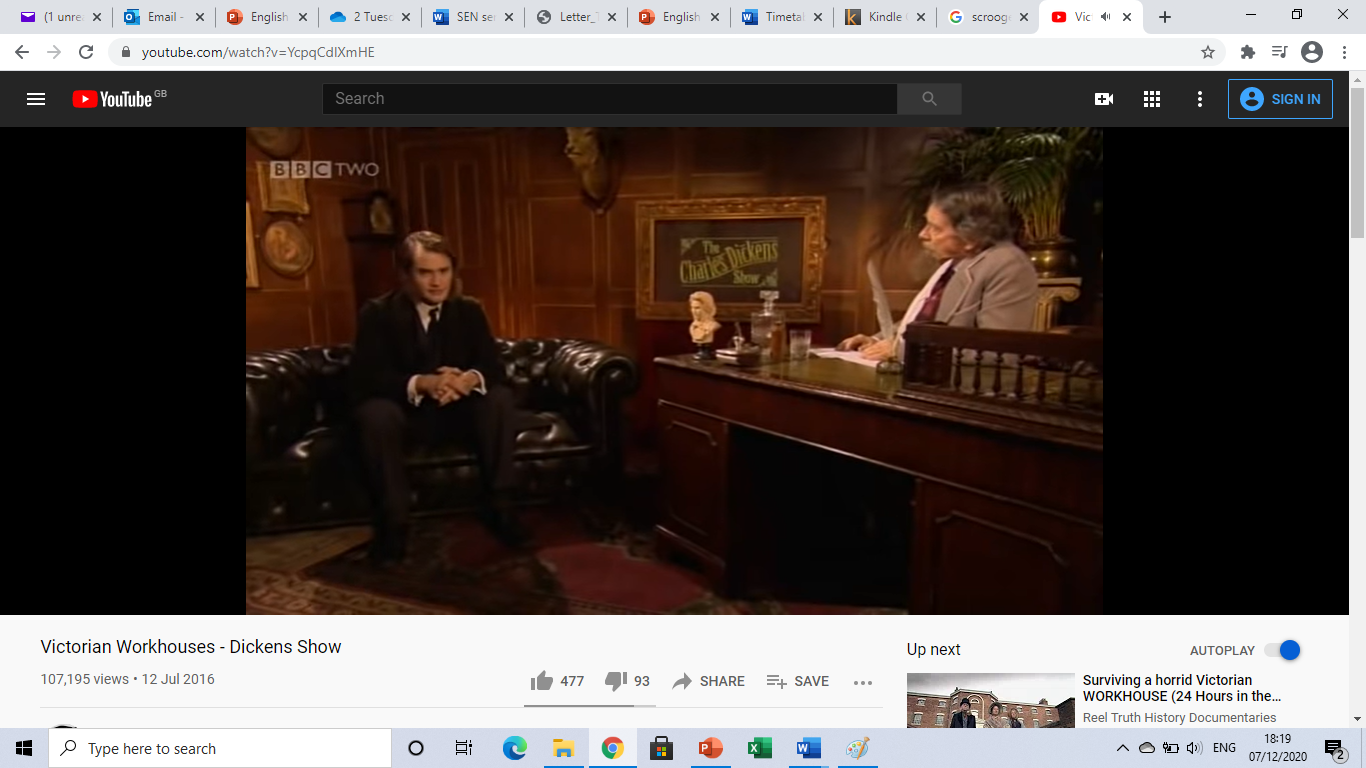 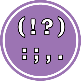 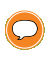 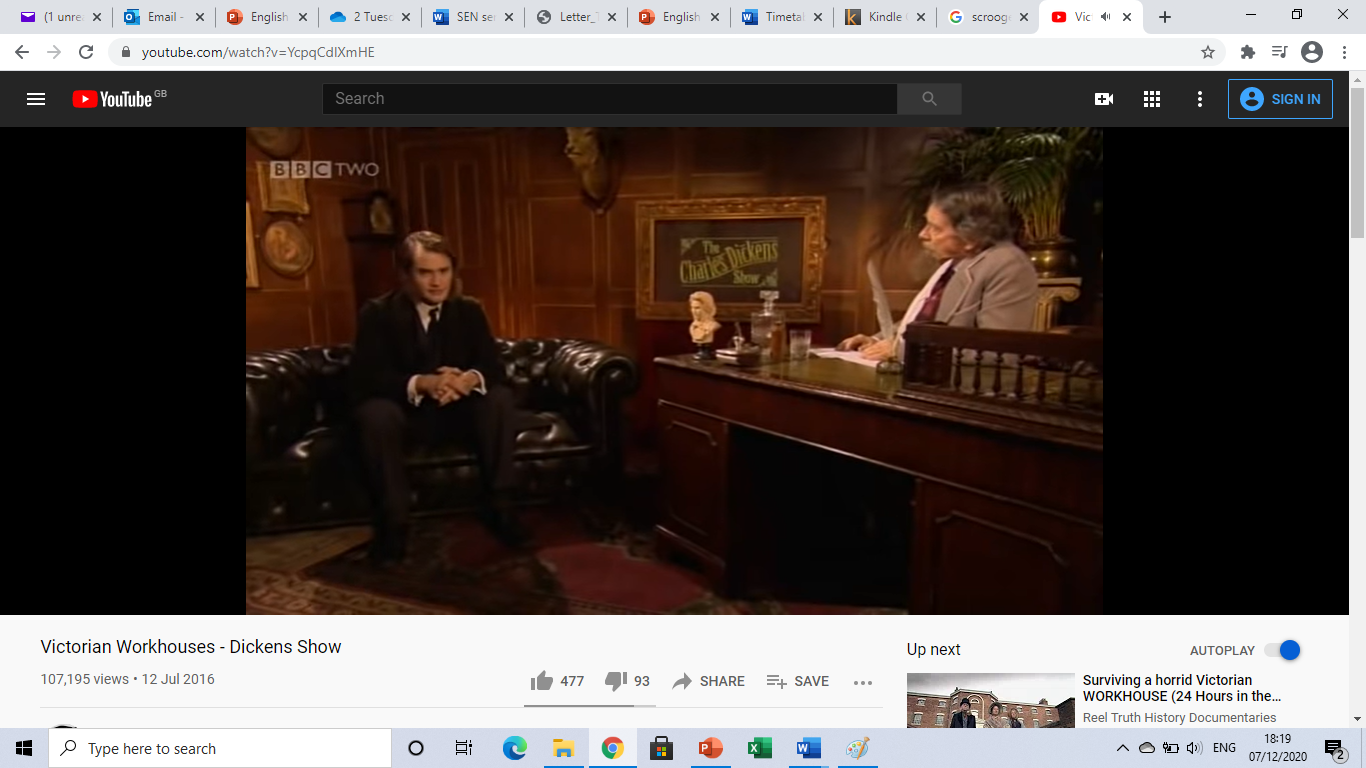 Introduce Dr. Thomas Barnardo with a positive adjective and include a powerful quote of his.
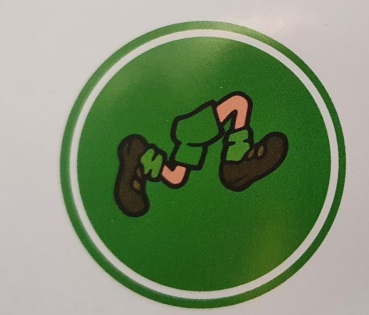 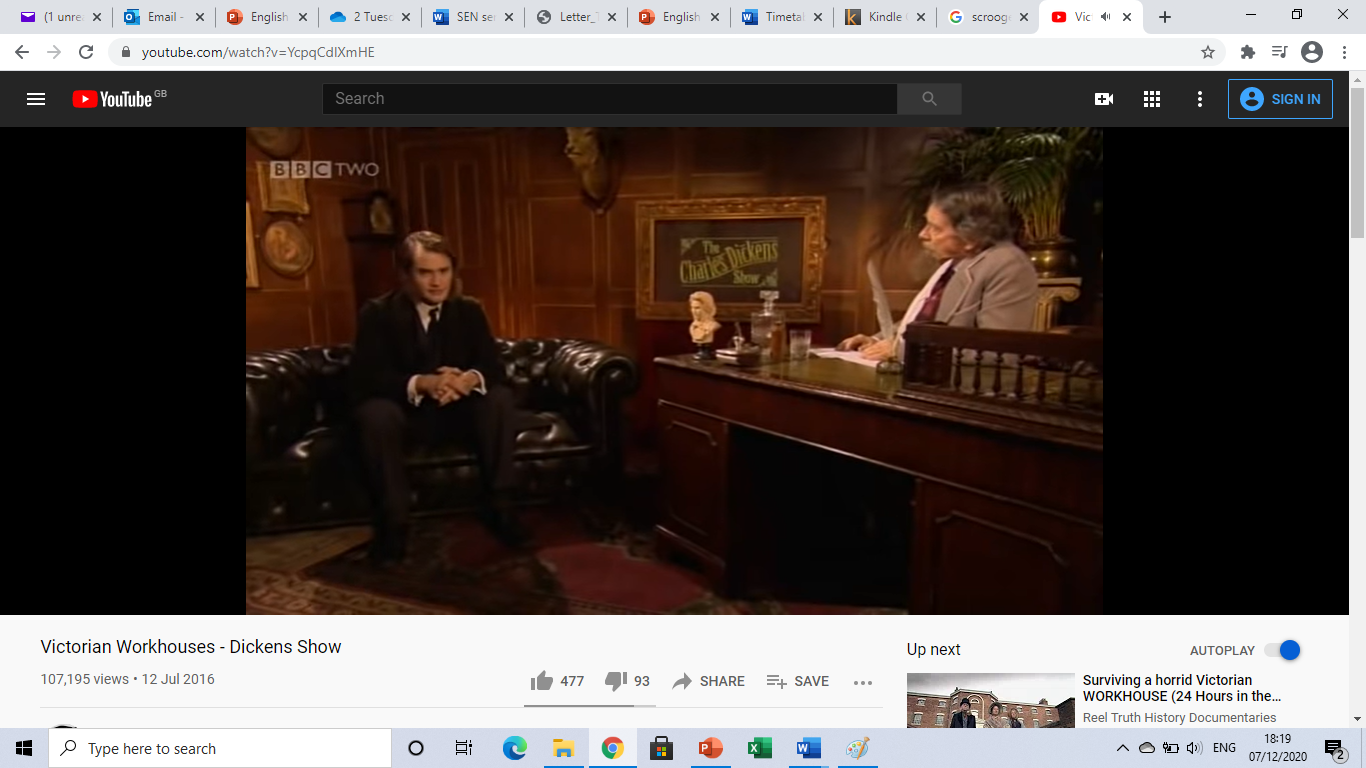 Chot a list of things that Dr Barnardo proposes to do to solve the poor crisis:Example:give them warmth, comfort, food, care for them, inspire them to own their own home
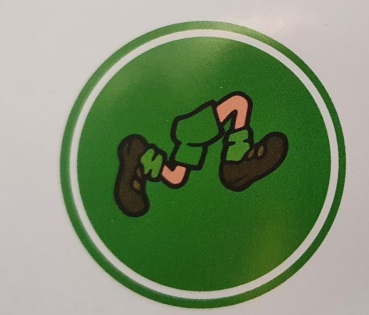 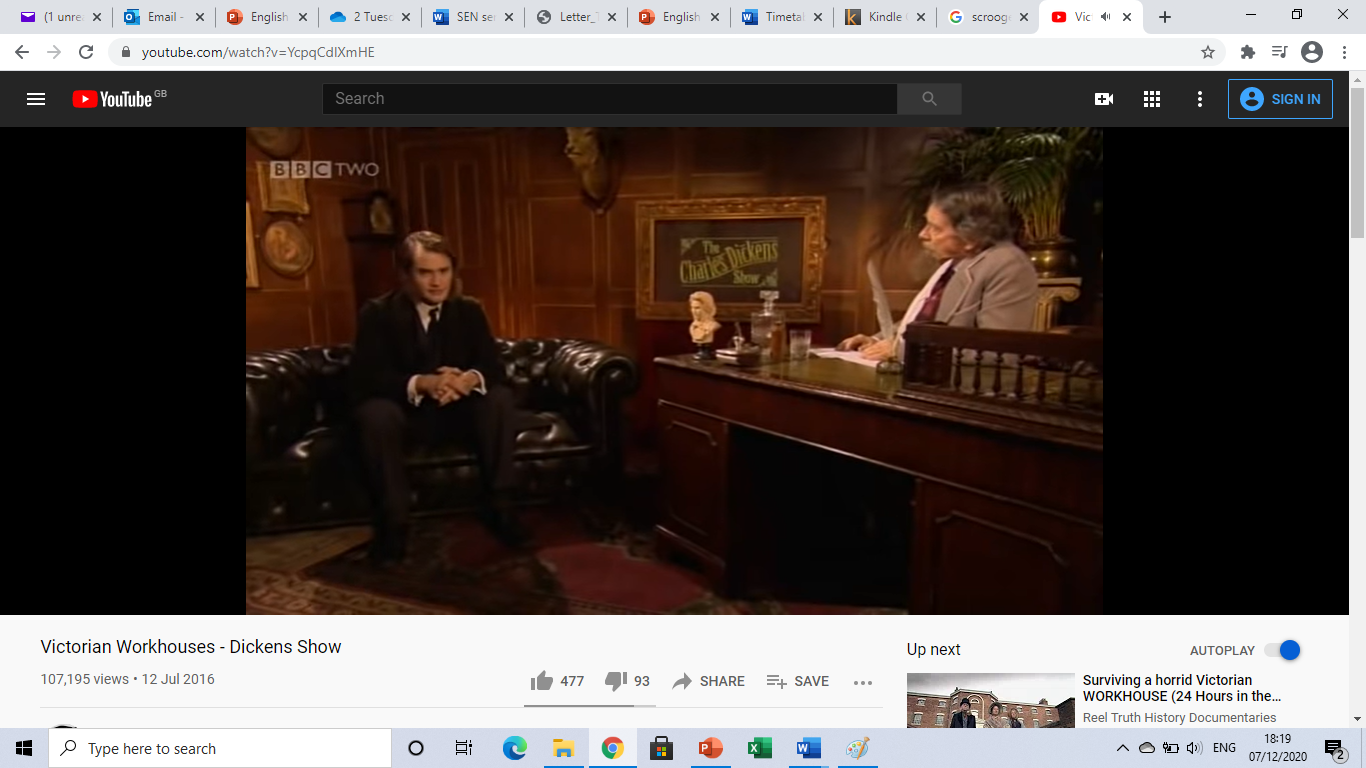 Chot synonyms for proposes:Example: hopes, aims, intends, endeavours
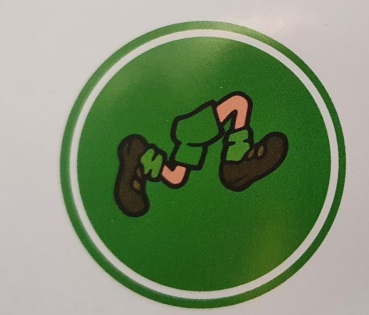 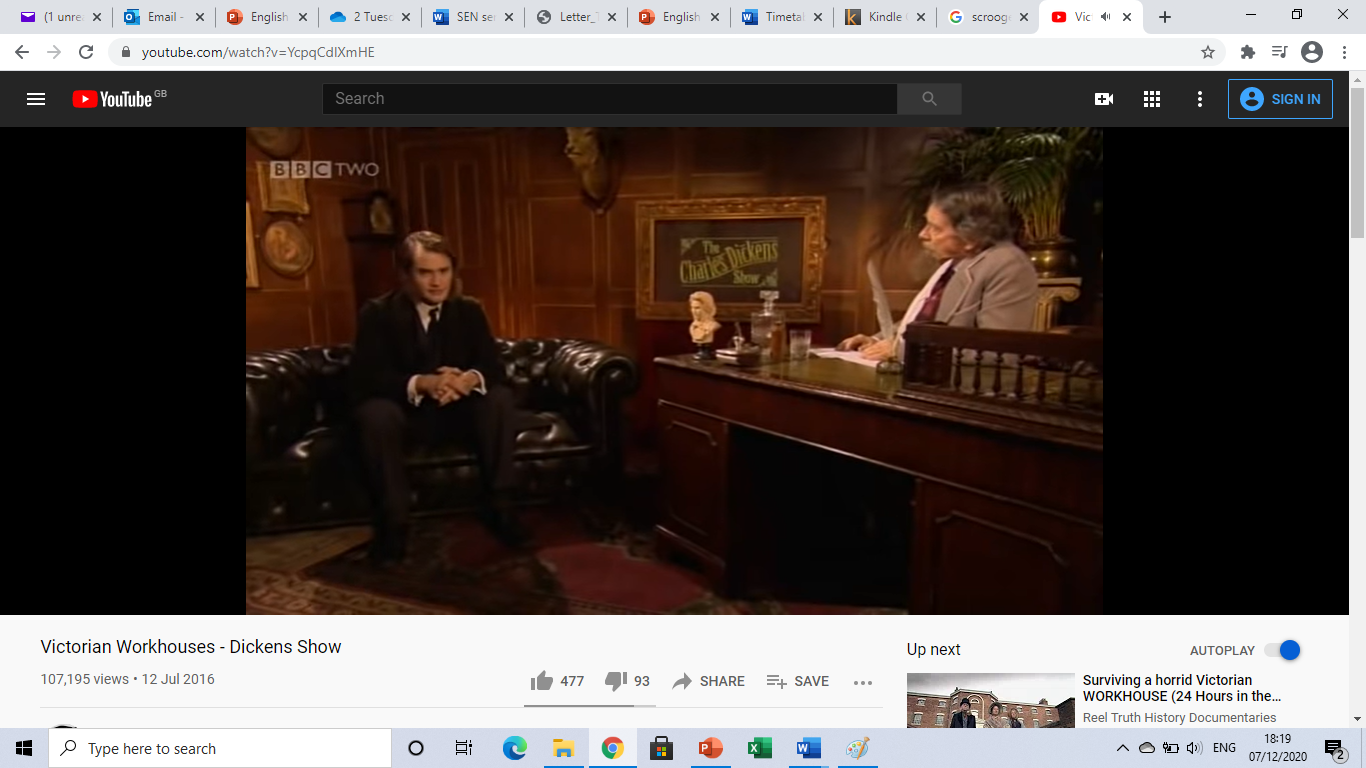 Model He proposes to open homes to care for children properly, to look after them, to keep them safe and warm and well-fed.
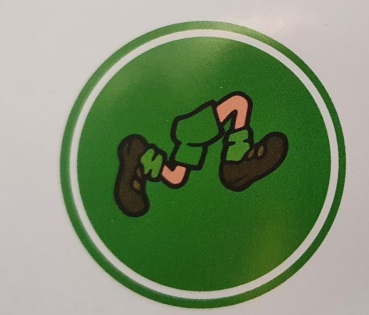 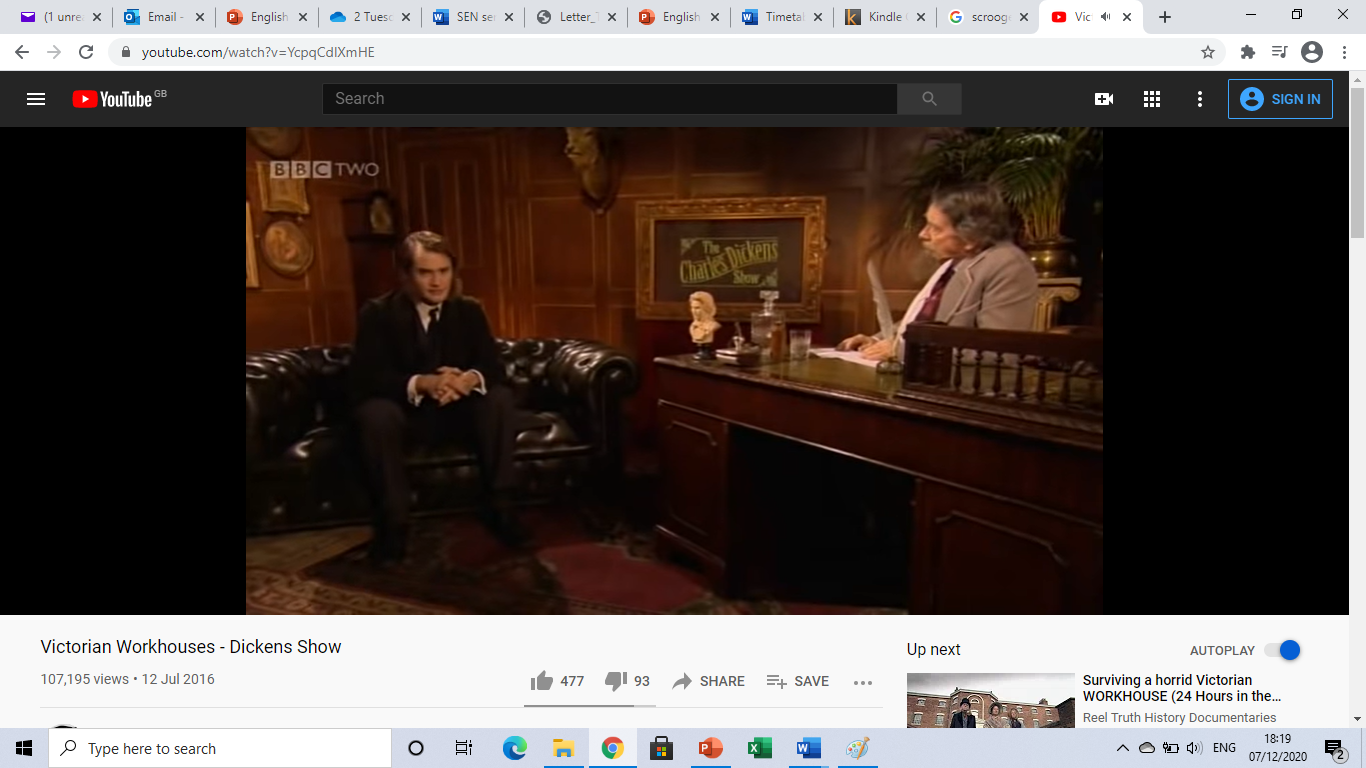 Write a sentence detailingthree things that Barnardo plansto do.Challenge: can you deepen the moment?